NOKTALAMA İŞARETLERİ YARIŞMASI
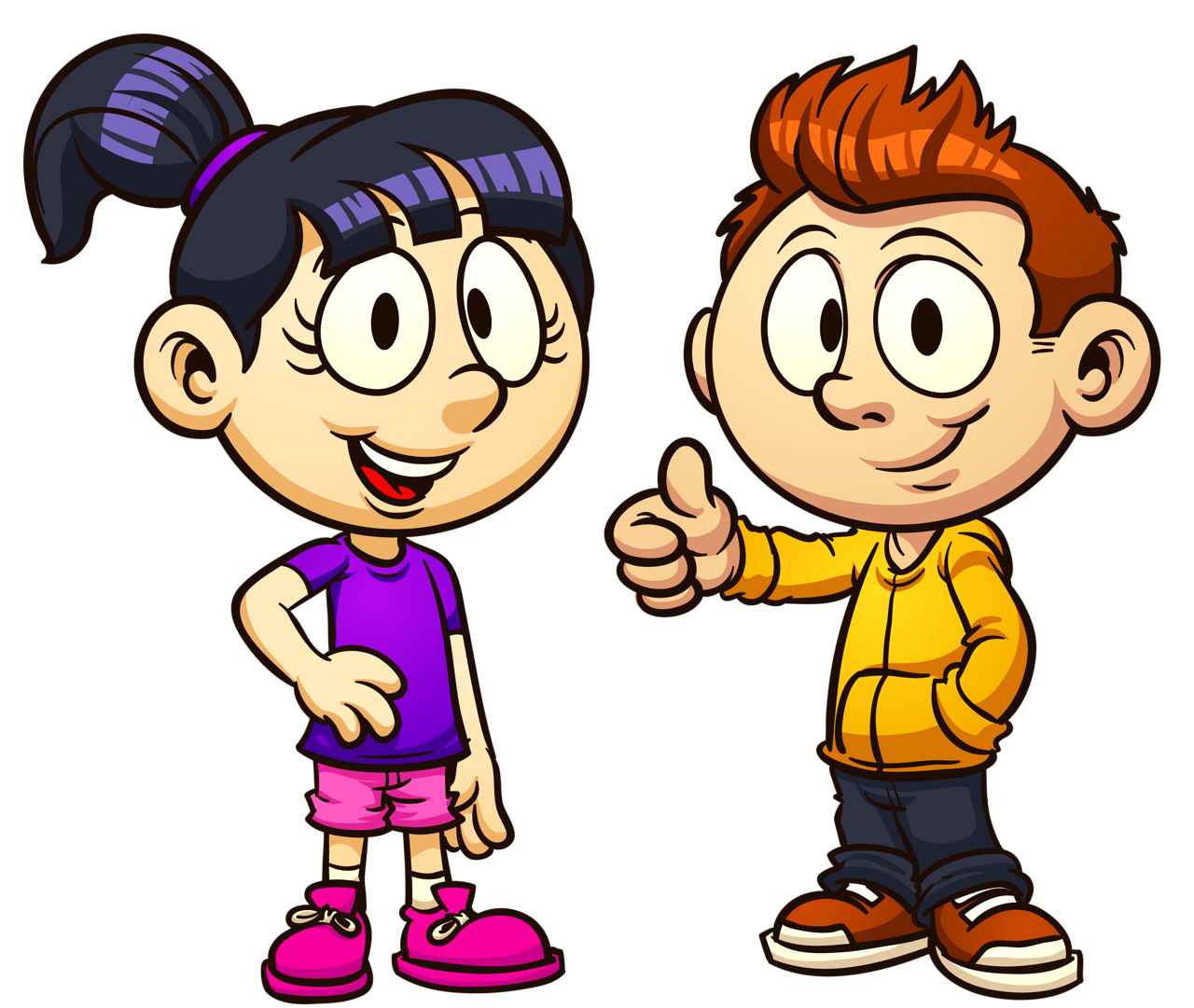 trgamzeogretmen
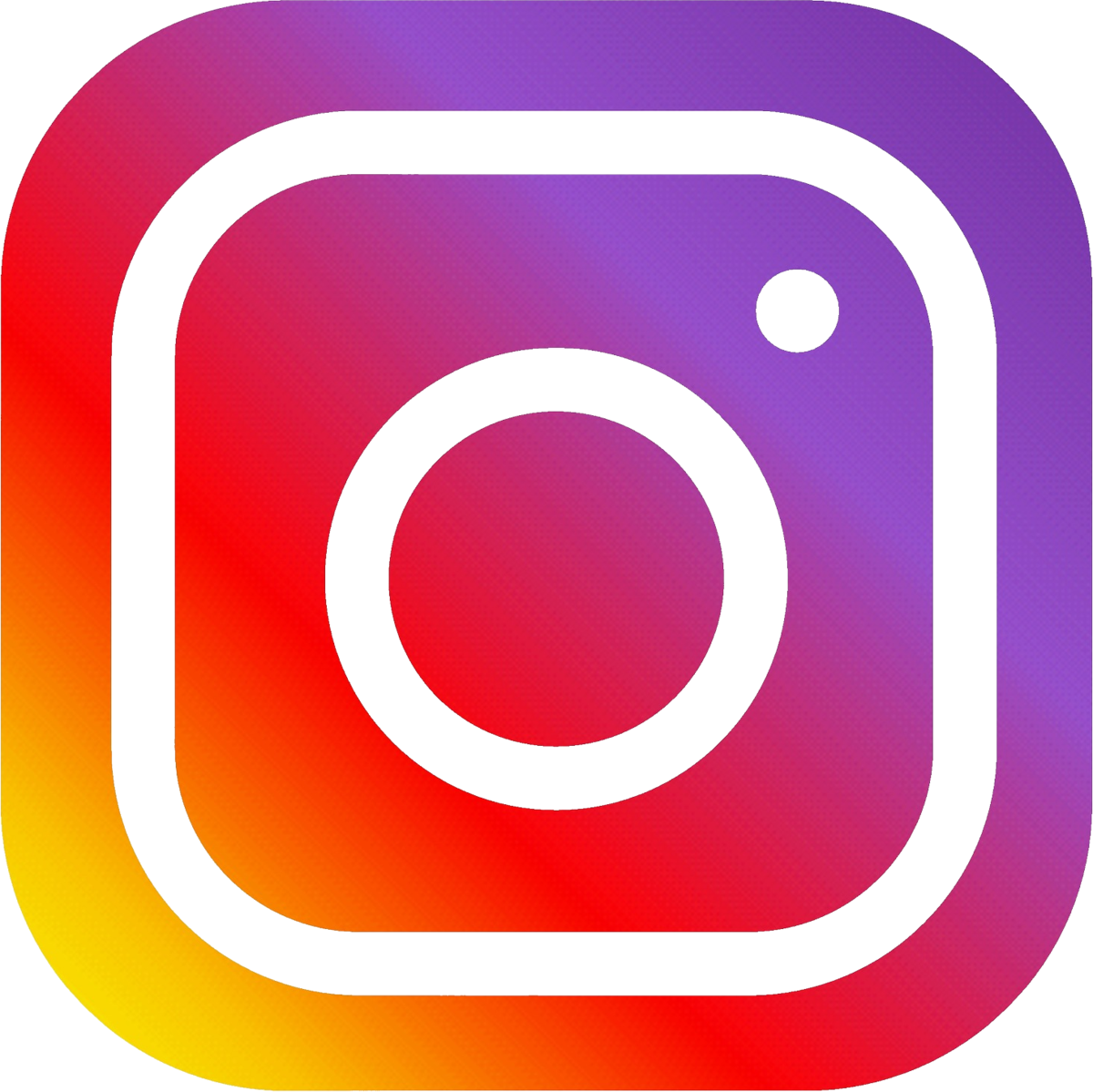 Kendisinden sonra açıklama yapılacak cümlelerin sonuna konur.
1207 (  ) yılında doğan Mevlânâ'nın en yakın arkadaşı Şems olmuştur.
Bu işin en sağlam yolu şudur (   ) Bildiğinden şaşmamak.
Sıralı cümleleri birbirinden ayırmak için konur.
Seninle 13 (  ) 45'te çarşıda buluşalım.
Anlatım olarak tamamlanmamış cümlelerin sonuna konur.
Tüh, otobüsü kaçırdık (   )
Şehir Hastanesi (   )ne doğru arabayla yola çıktık.
Ara sözleri ve ara cümleleri ayırmak için  noktalama işaretlerinden hangilerini kullarınız?
Pazardan elma(   ) muz ve çilek aldım.
Babam abime (   )Daha çok çalışmalısın.(    ) dedi.
Sevdiği meyveler şunlardır (    ) portakal ve elma.
Kitabı sana veririm(    ) demişti.
Of, bugün de zaman geçmek bilmiyor(    )
Kaba sayıldığı için veya bir başka sebepten dolayı açık yazılmak istenmeyen kelime ve bölümlerin yerine konur.
Doğduğum yere (  )köyüme(   ) gittik.
18(  )06(  )2018’de doğum günüm var.
İş yerinden çıkınca mı buraya uğrayacaksın (   )
Tarihlerin yazılışında gün, ay ve yılı gösteren sayıları birbirinden ayırmak için hangi noktalama işaretleri kullanılabilir?
Bakkaldan peynir, ekmek (   )manavdan elma, portakal aldım.
Alıntının veya bir sözün kime ait olduğunu göstermede, tiyatro eserlerinde söz esnasındaki hareketleri göstermede hangi noktalama işareti kullanır ?
Yukarı çıktı (   ) balkondan bize seslendi.
Bugün ne yaptığımı söyleyeyim (   ) Sabahtan beri ders çalıştım.
Eve gelir gelmez çekmeceleri, dolapları karıştırdı (   ) bir şeyler aradı.
Cümlede önemsenen, vurgulanmak istenen sözcükler  için hangi noktalama işareti kullanır ?
Senden istediklerim belli (  ) düzen ve temizlik(  )
Hitaplardan sonra hangi noktalama işareti kullanılır?
Sular mı yandı, neden tuna benziyor mermer (   )
Ne mutlu Türk’üm diyene (   )
Arife günü yalan söyleyenin bayram günü yüzü kara çıkar (   )
Cicero (  ) “İnsan için kültür, vücut için ekmek kadar lazımdır.” der.
Sözcüklerde yapılan kısaltmalarda hangi noktalama işareti kullanılır?
Peki (   ) bunu yapamazsan ne olacağını biliyorsun.
Herkes, düşüncelerinde yanılabilir (  ) fakat aptallar bir türlü düşüncelerinden ayrılamazlar (  )
trgamzeogretmen
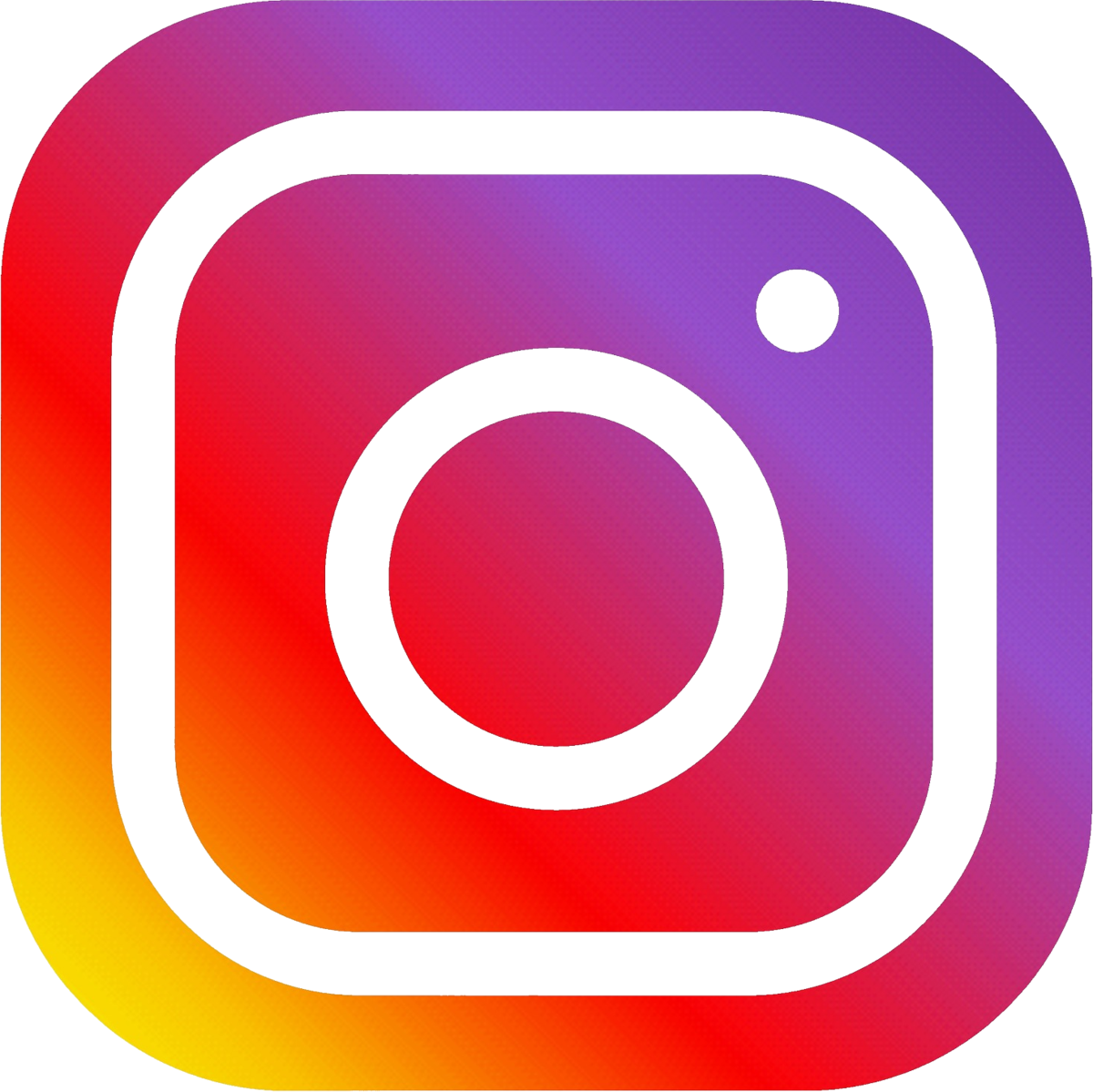 SON
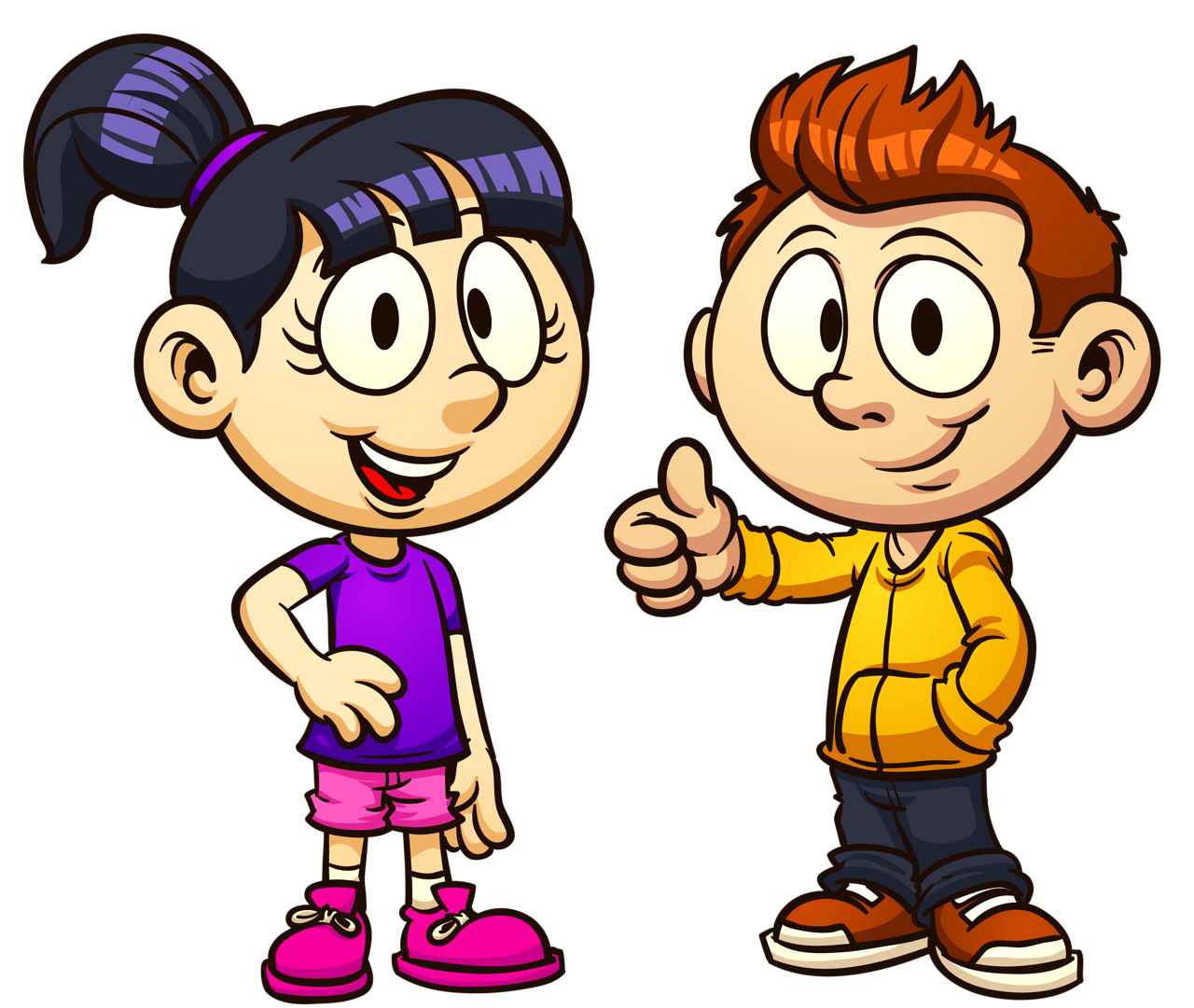